Салат «Рыбацкий»
Исходные продукты
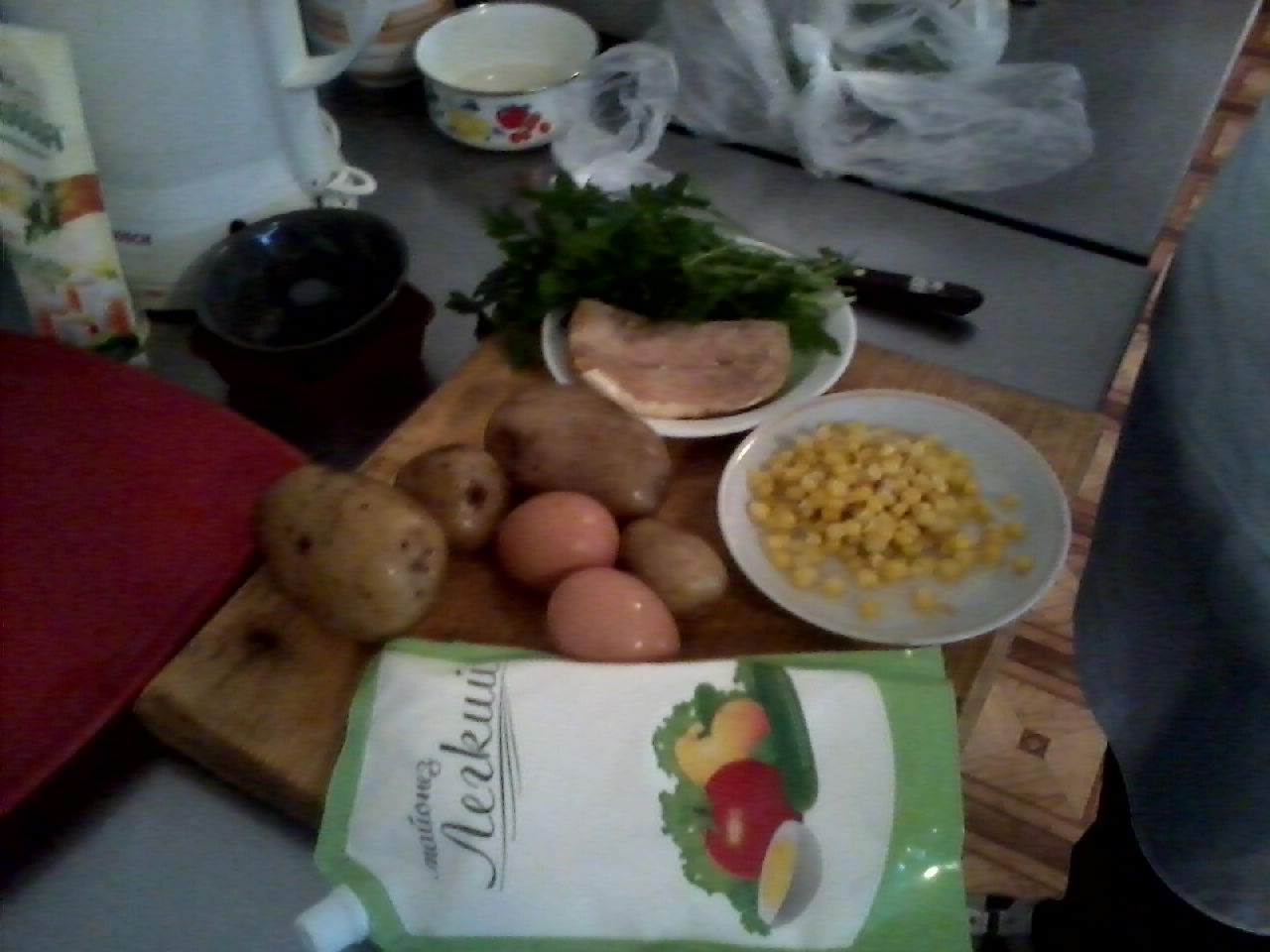 Очистка вареного картофеля ,яиц.
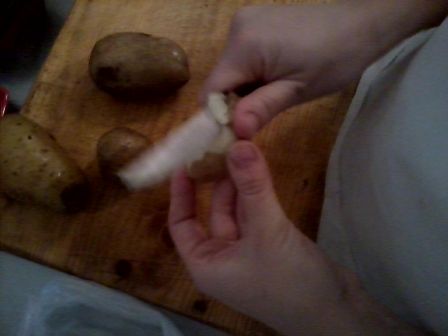 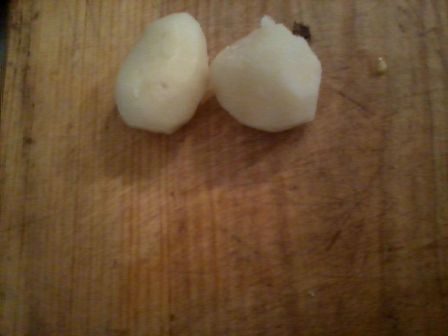 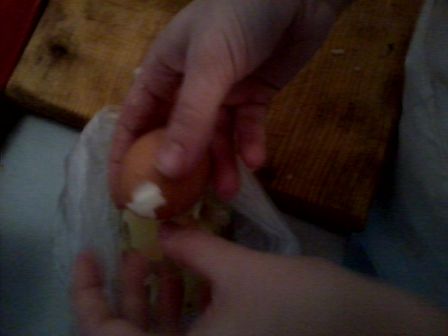 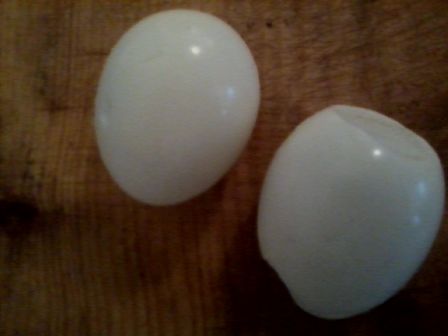 Нарезка рыбы
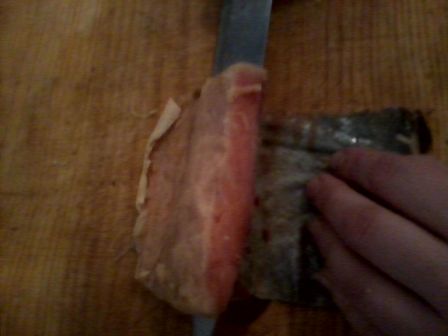 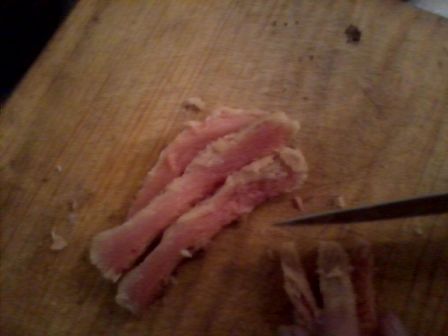 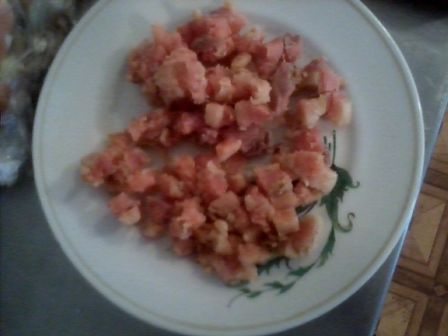 Натираем на крупной терке картофель и яйца
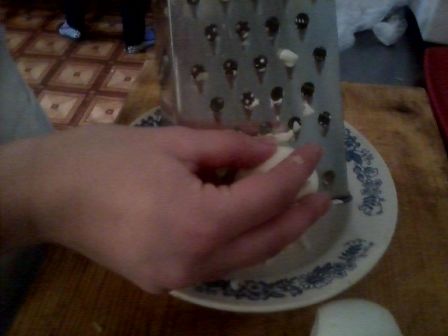 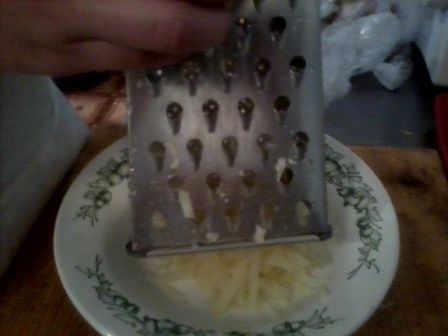 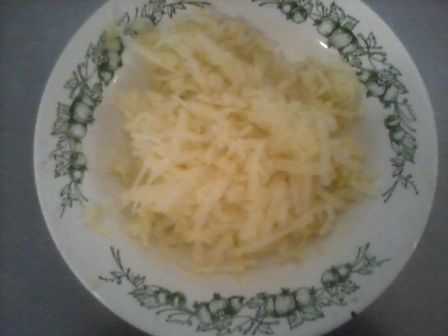 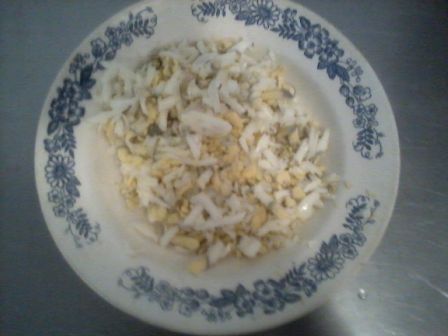 Укладываем продукты в форму, слоями
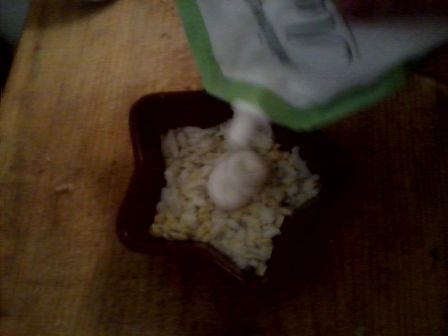 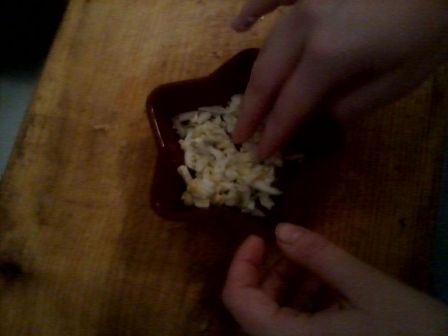 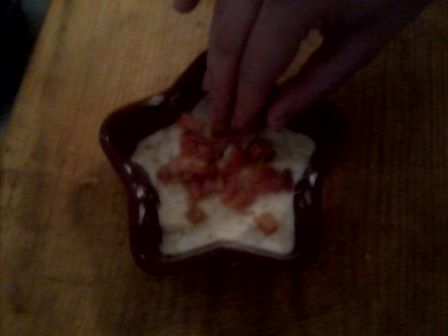 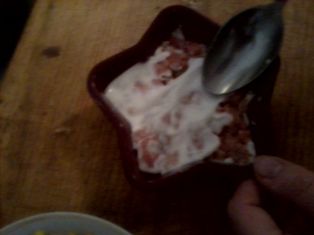 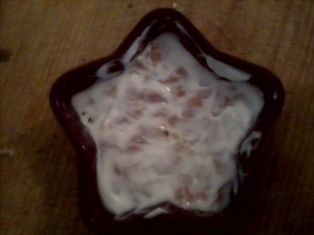 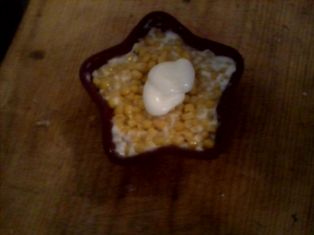 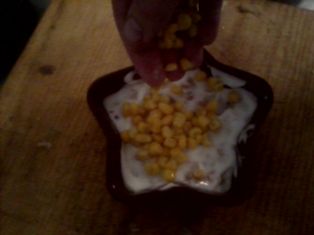 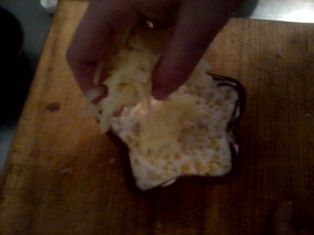 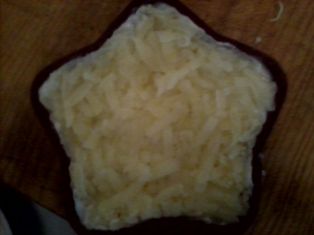 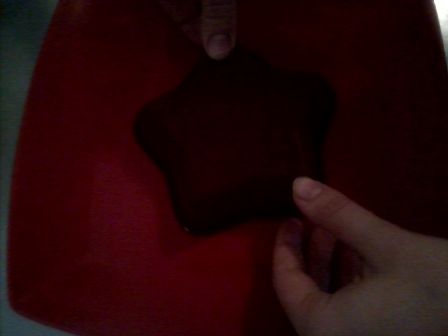 Укладываем салат на тарелку и оформляем
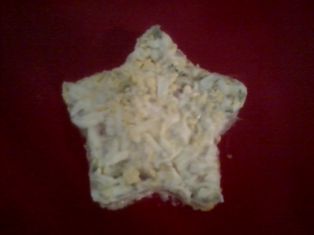 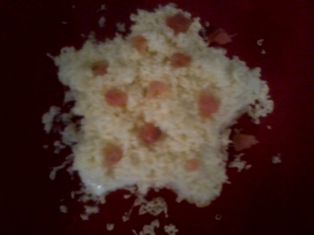 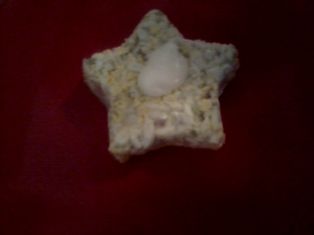 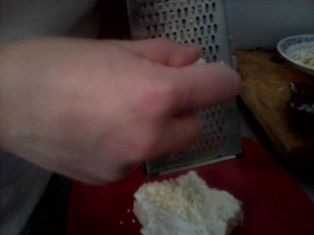 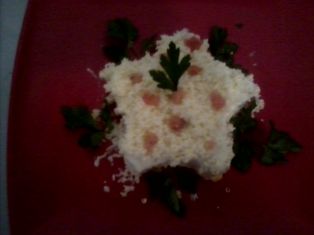 Приятного аппетита
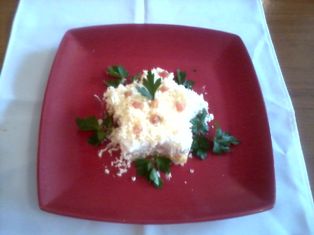